Why are uncertainties important for users of LST data?
Claire Bulgin
University of Reading, National Centre for Earth Observation
Background
Every measurement we make (both in-situ or remotely sensed) deviates from the ‘true’ surface temperature due imperfections in the instrumentation and measurement process.  Therefore, in order to use the data correctly, you must consider the uncertainty in the measurement.

Error and uncertainty are two different concepts…
Error: How different is the measured value from the true value?
Uncertainty: To what degree is the measured value in doubt?
Measurement error is often unknown (and if we did know what it was we would correct for it).  We therefore provide an uncertainty, a measure of the dispersion of the error distribution.
Diurnal cycle in LST (1)
Research question: What is the diurnal cycle in LST on a given day over this part of the African continent?
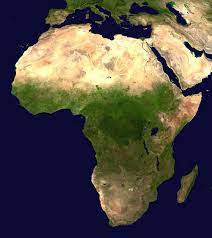 330 K
280 K
2400
0000
1200
Diurnal cycle in LST (2)
Research question: What is the diurnal cycle in LST on a given day over this part of the African continent?
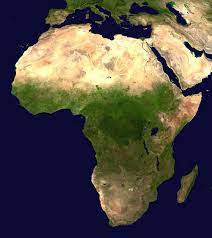 330 K
Tmax
Diurnal
Range
280 K
2400
0000
1200
Tmin
Diurnal cycle in LST (3)
Research question: What is the diurnal cycle in LST on a given day over this part of the African continent?
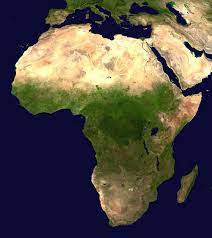 330 K
280 K
2400
0000
1200
Diurnal cycle in LST (4)
Research question: What is the diurnal cycle in LST on a given day over this part of the African continent?
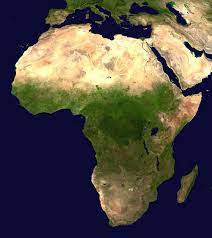 330 K
Tmax
Diurnal
Range
280 K
2400
0000
1200
Tmin
How do I use this information?
The simplest approach: Quantify the uncertainty on Tmax and Tmin using the uncertainties provided with the data.

What other research questions might I want to answer having found this result…?

Let’s consider using data from multiple days:
What is the average diurnal cycle from all days in a given month?
What is the climatological diurnal cycle for the same day over a number of different years?
Diurnal cycle in LST (4)
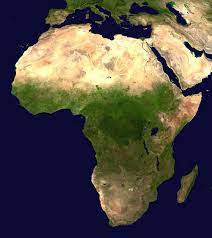 330 K
Tmax
Diurnal
Range
280 K
2400
0000
1200
Tmin
Uncertainty components (1)
Random
Surface
Atmosphere
1) What is the average diurnal cycle from all days in a given month?
Random ↓
Surface →
Atmosphere ↓
=
=
Averaging multiple observations
Tmax
The same will apply to all timesteps when quantifying the diurnal cycle
Uncertainty components (2)
Random
Surface
Atmosphere
2) What is the climatological diurnal cycle for the same day over a number of different years?
Random ↓
Surface ↓ or →
Atmosphere ↓
=
=
Averaging multiple observations
For the surface component consider location, time of year and length of data record: greening? Snow cover? Land use change?
Tmax
LST continental average (1)
Research question: What is the average LST over the African continent at a given time?
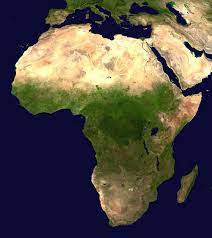 Total uncertainty
Uncertainty components
Random
Surface
Atmosphere
What is the average LST over the African continent at a given time?
Random ↓
Surface ↓
Atmosphere ↓
=
=
Averaging multiple observations
LST continental average (1)
Research question: What is the average LST over the African continent at a given time?
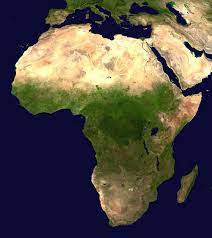 Total uncertainty
Note: for infrared data be aware that cloud cover adds extra uncertainty to spatial averages
Summary
Uncertainties inform users of the degree to which the data are in doubt.
Uncertainties are relevant for all applications – scientific conclusions drawn from data require an understanding of uncertainty to ensure that they are robust.
The upcoming practical will enable you to explore the uncertainty information further and ask the demonstrators how it might be relevant to your application.